Rumput
Batu
Jamur
Bola
Kertas
Benda hidup dan benda mati
Benda hidup
tumbuh, 
berubah, 
Dan bereproduksi
Es Krim
Ikan
Anjing
Kuman
Tungau
[Speaker Notes: Pelajaran ini bertujuan untuk mengetahui pola reproduksi hewan dengan contoh anjing, tungau dan kuman]
Ikan
Jamur
Rumput
Hidup dan tumbuh
Anjing            Tungau          Kuman
Makhluk hidup tumbuh, berubah dan bereproduksi
[Speaker Notes: Pelajaran ini bertujuan untuk mengetahui pola reproduksi hewan dengan contoh anjing, tungau dan kuman]
Hidup dan tumbuh
Dogs		Mites	Germs
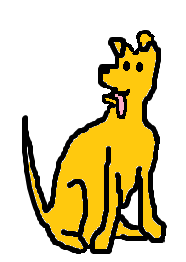 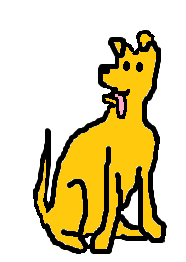 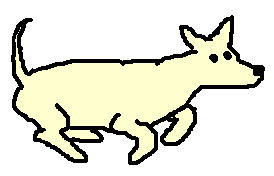 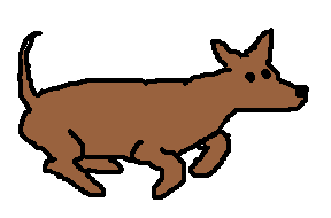 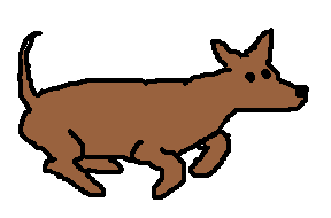 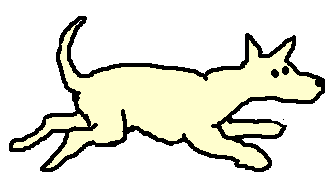 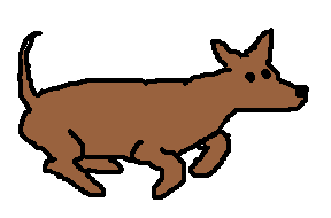 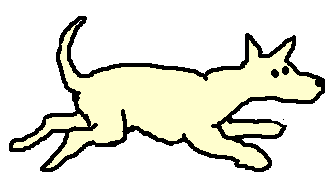 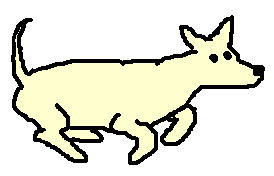 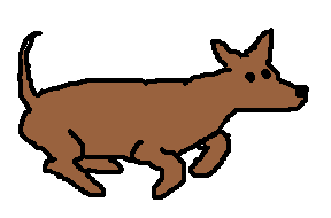 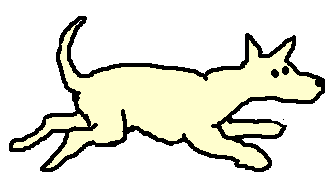 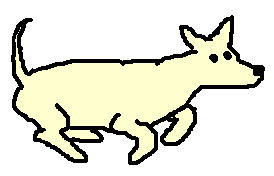 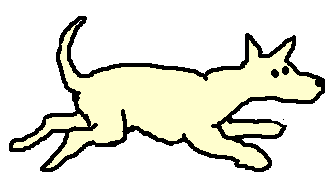 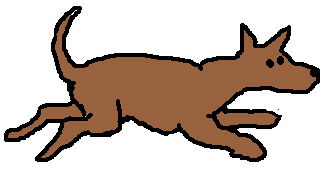 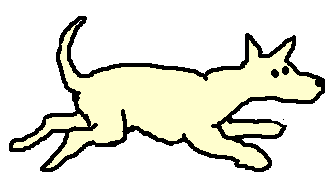 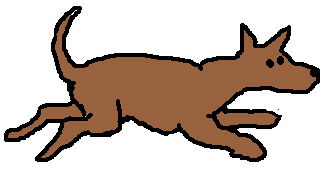 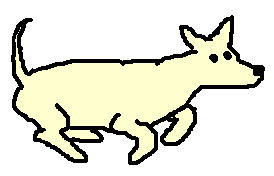 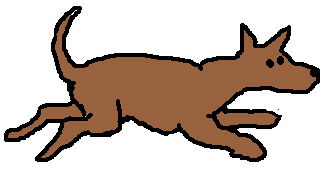 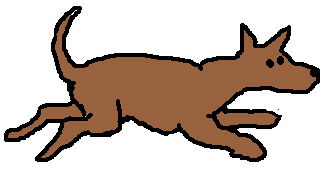 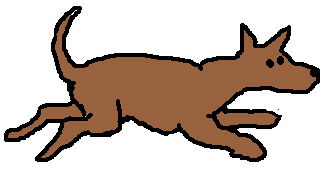 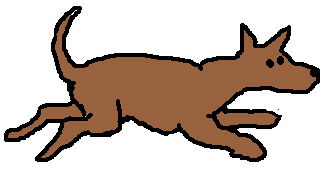 Seperti mamalia lainnya, anjing juga memerlukan jantan dan betina untuk berkembang biak.
Anjing betina dapat memiliki keturunan mulai umurnya 6 bulan
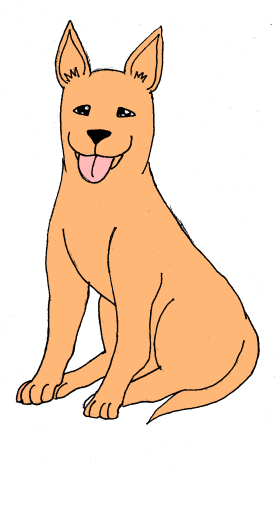 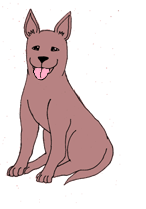 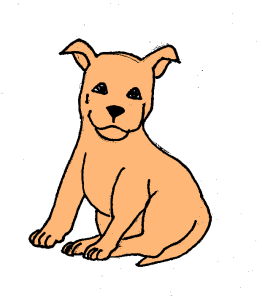 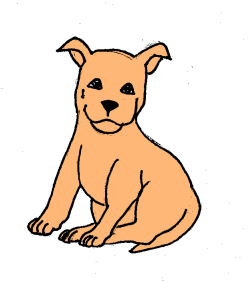 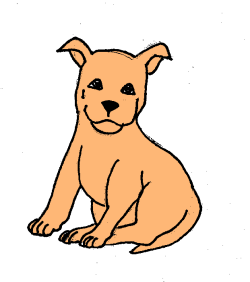 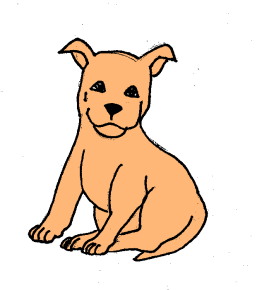 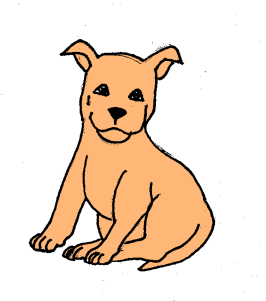 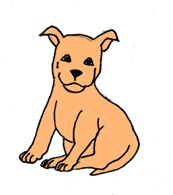 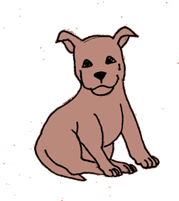 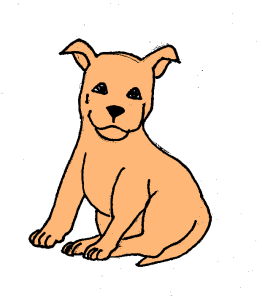 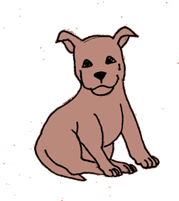 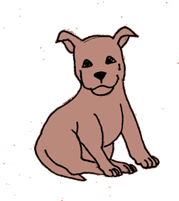 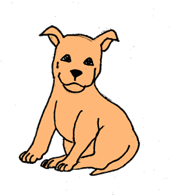 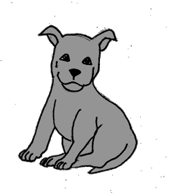 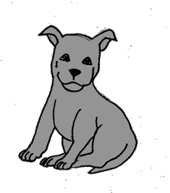 Anjing betina dapat melahirkan anak-anaknya dua kali dalam 1 tahun.

Klik layar untuk melihat sebanyak apa ya jadinya?
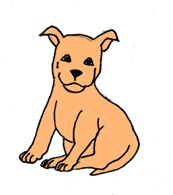 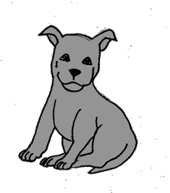 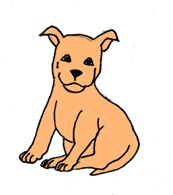 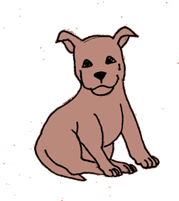 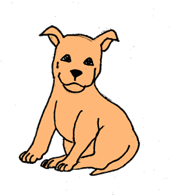 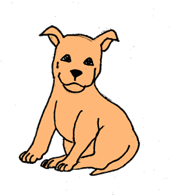 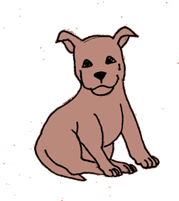 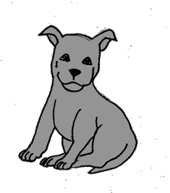 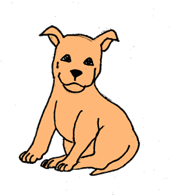 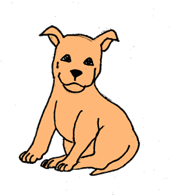 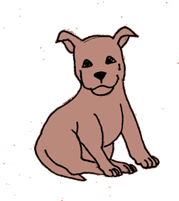 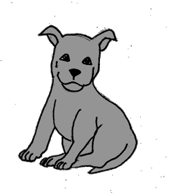 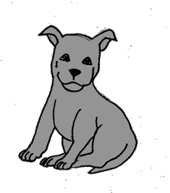 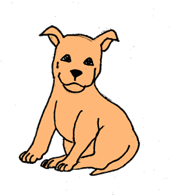 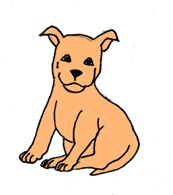 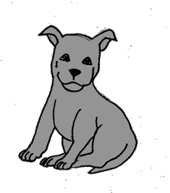 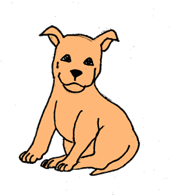 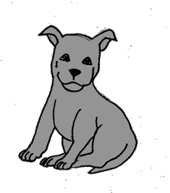 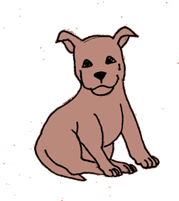 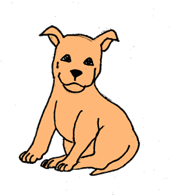 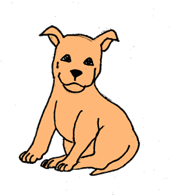 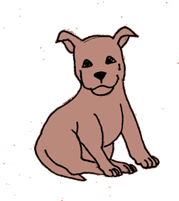 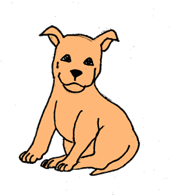 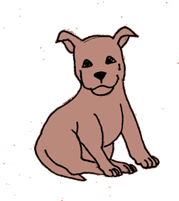 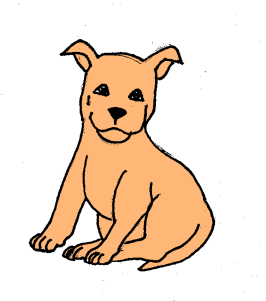 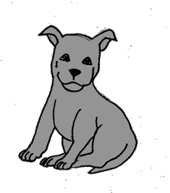 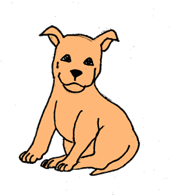 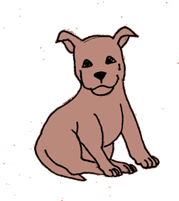 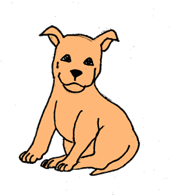 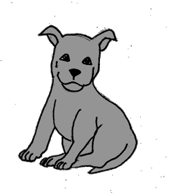 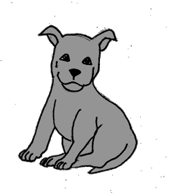 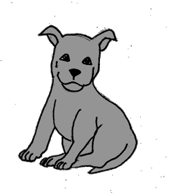 Hidup dan tumbuh
Dogs		Mites	Germs
Apakah tungau itu?
Tungai adalah hewan kecil seperti kutu, tapi jauh lebih kecil.

Tungau scabies menyebabkan scabies.
Ini Tungau
Dia kecil sekali.
.
Ini Tungau
.





Dia kecil sekali. 
Ayo pakai kaca pembesar untuk membuatnya lebih besar
Ini Tungau.
.
Wah kelihatan! 
Ayo lihat lebih jelas lagi dengan bantuan mikroskop
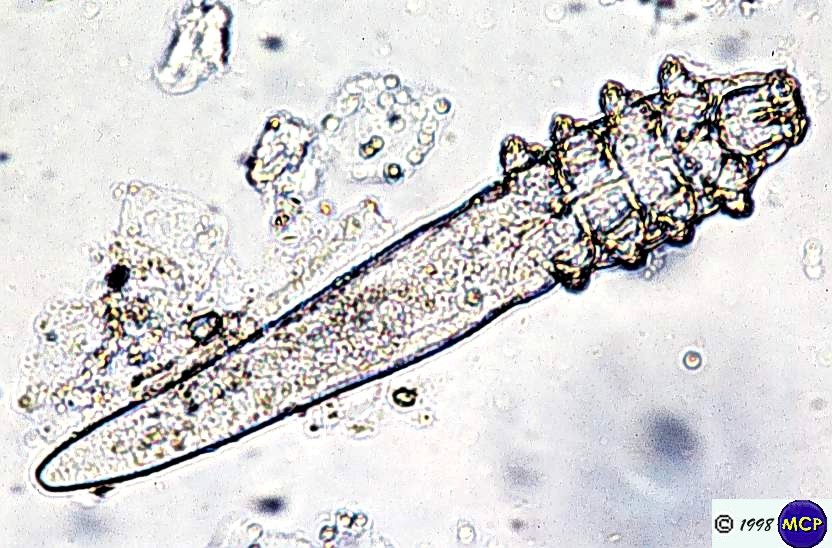 Tungau kudis
Demodeks
[Speaker Notes: Mites are like little animals, little ticks, but too small to see]
Tungau kudis
Demodeks
[Speaker Notes: Mites are like little animals, little ticks, but too small to see]
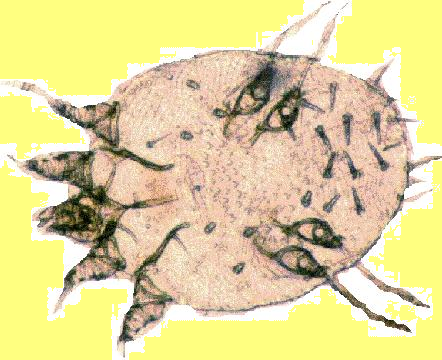 Tungau kudis
Sarcoptes
How does Mange 
spread 
in Dogs?
Tungau dapat menyebabkan kudis pada anjing dan menular ke manusia.
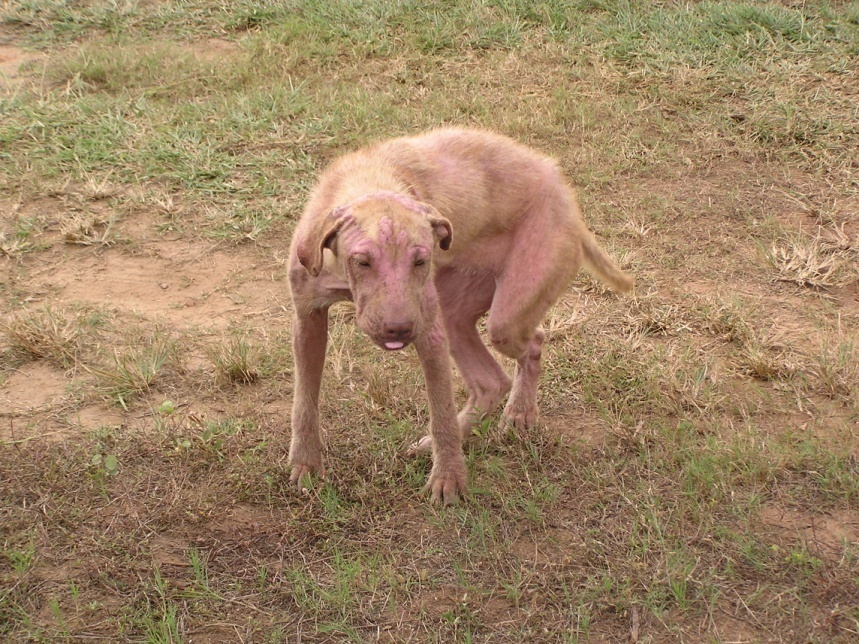 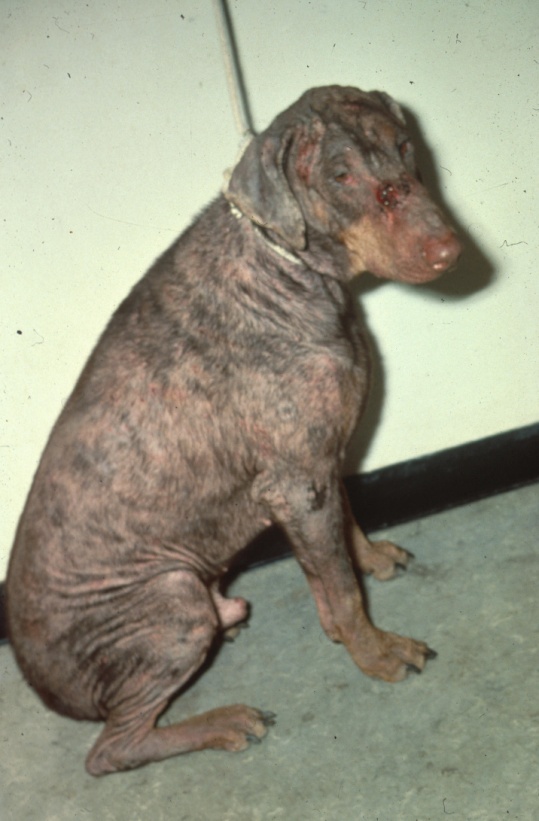 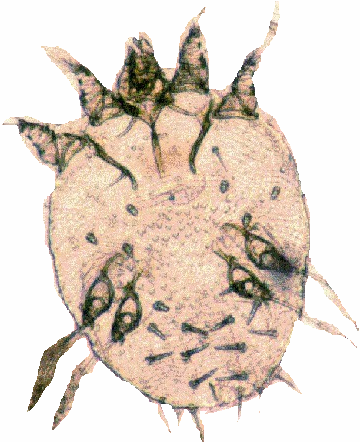 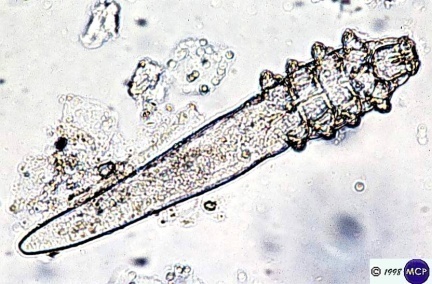 [Speaker Notes: Ada dua jenis tungau demodeks dan sarcoptes. Sarcoptes yang berbentuk bulat lebih mudah dibunuh]
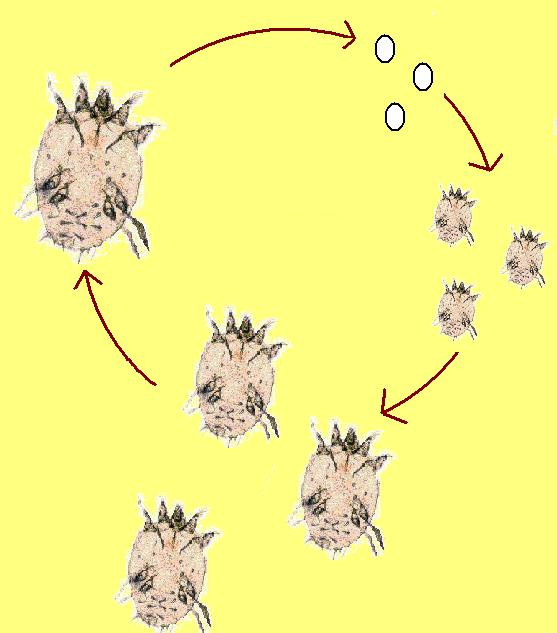 Tungau dewasa bertelur
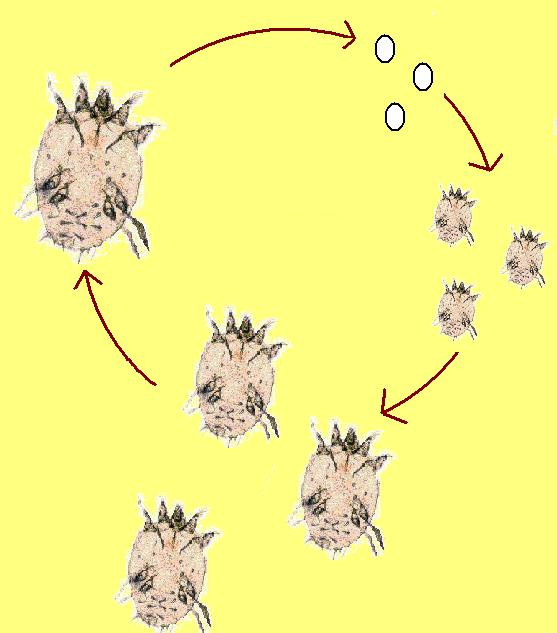 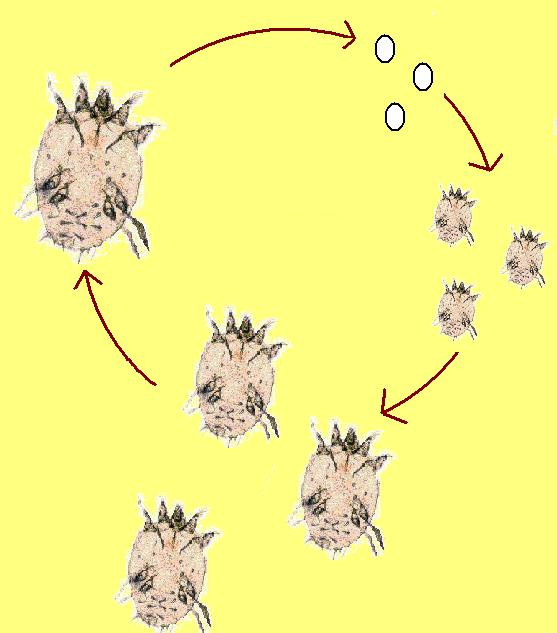 Siklus hidup ini sekitar 1 bulan.
Bayi tungau tumbuh dewasa.
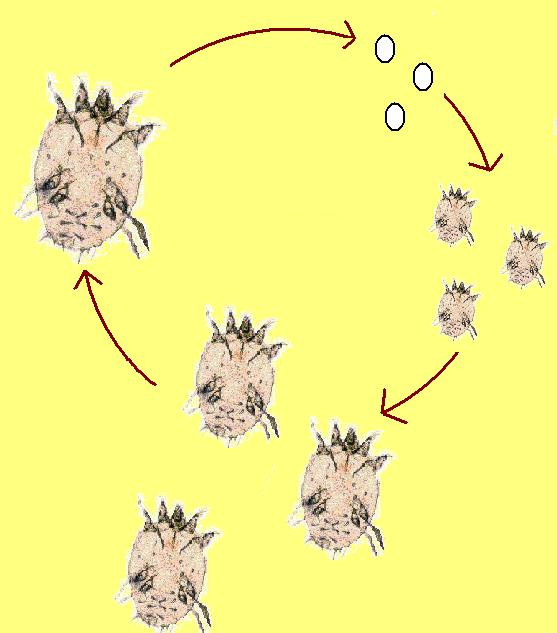 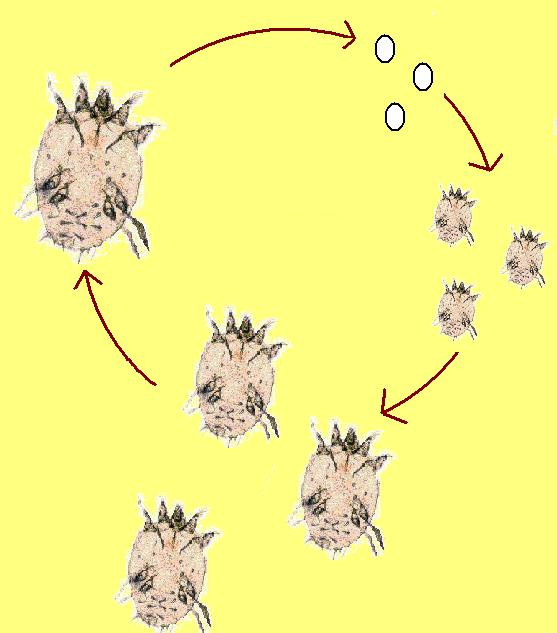 Telur menetas dan tungau bertambah
Tungau kudis
Scabies
[Speaker Notes: Seperti halnya kutu, burung tau kadal, tungau bertelor dan telur menetas membuat makin banyak tungau. Proses ini memakan waktu 1 bulan.]
Tungau hidup di kulit.
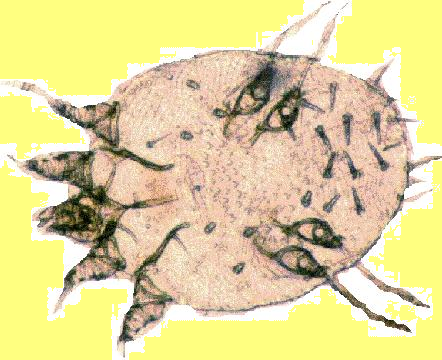 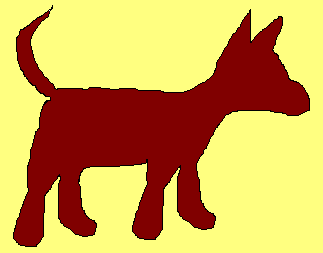 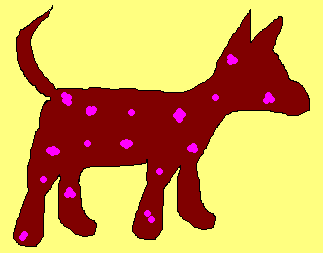 Mereka membuat anjing gatal-gatal sampai bulunya rontok
[Speaker Notes: Tungau hidup di kulit anjing. Anjing dengan sedikit tungau terlihat normal. Namun, tungau akan segera membuat anjing gatal-gatal dan kehilangan bulunya. Semakin lemah kondisi tubuh anjing, semakin cepat tungau menyebar.]
Tungau membuat terowongan dalam kulit dan berjalan-jalan di sana.
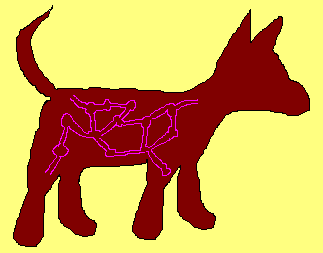 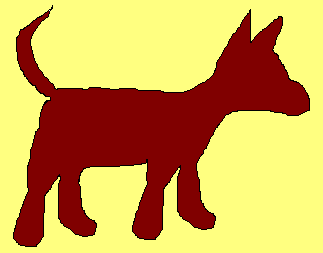 [Speaker Notes: Tungau membuat terowongan di dalam kulit seperti semut atau rayap di tanah. Badan anjing tahu bahwa tungau tidak seharusnya ada di sana dan menyerangnya. Ini membuat kulit mereka menjadi gatal. Bulu-bulunya rontok saat anjing menggaruknya.]
Bagaimana tungau menyebar pada anjing?

Tungau berjalan dengan kaki mereka…
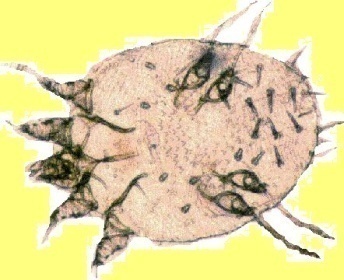 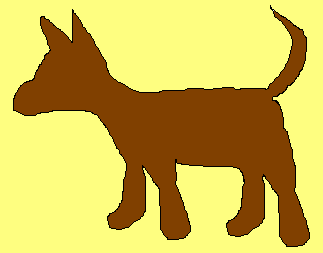 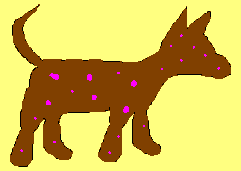 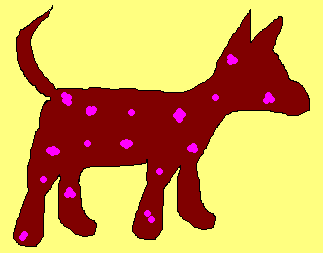 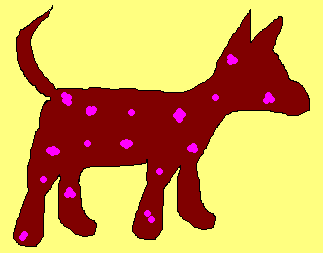 Tungau bisa berjalan dari satu anjing ke anjing lainnya
[Speaker Notes: Eggs can roll off the dogs into bedding too, and get onto other dogs that way]
Treating some dogs doesn’t stop the problem
The drug wears offs and the mites crawl back on
One dog spreads mange to others
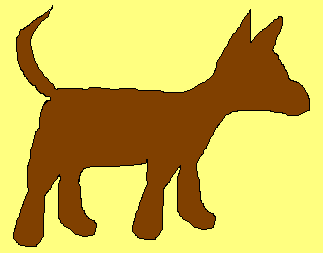 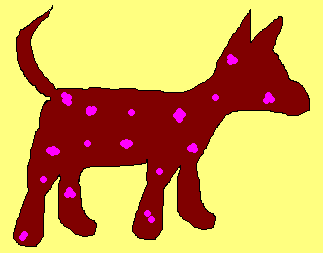 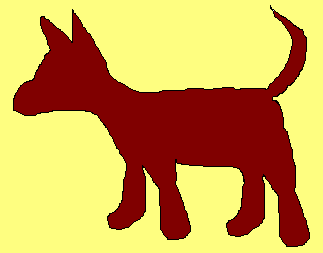 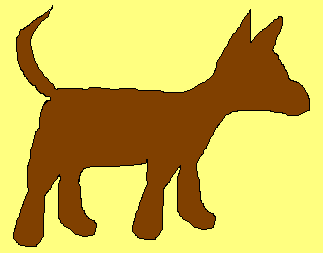 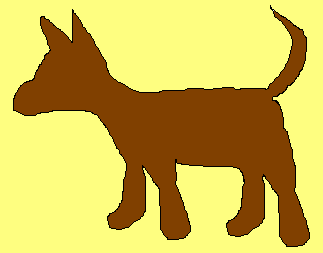 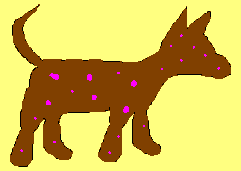 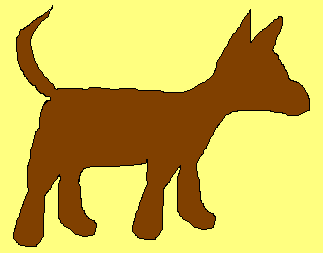 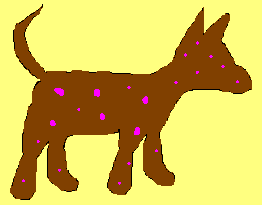 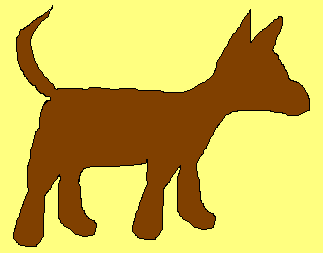 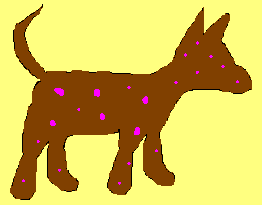 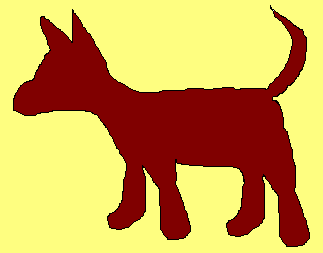 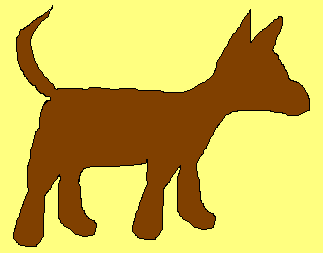 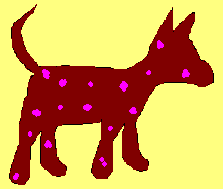 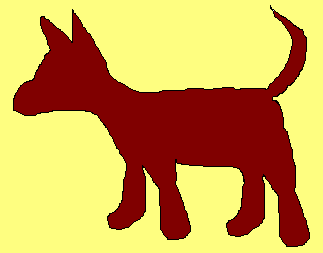 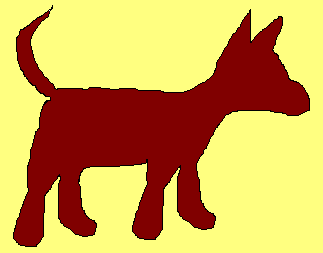 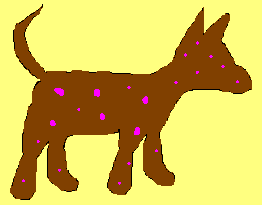 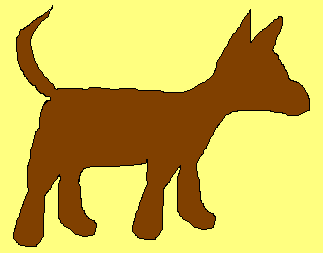 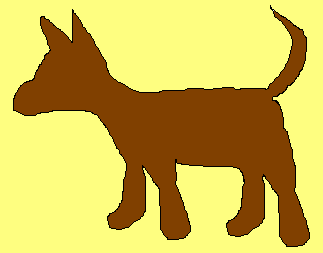 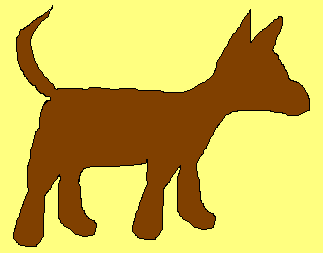 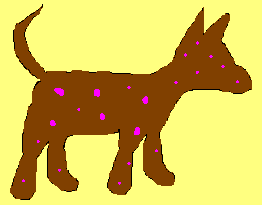 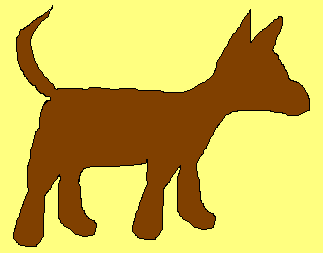 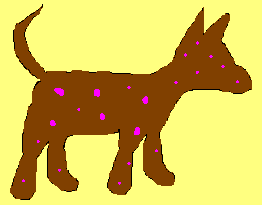 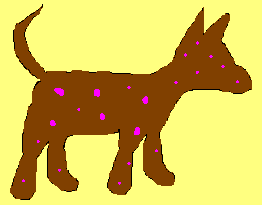 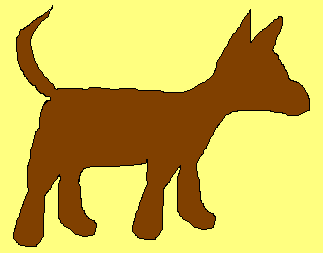 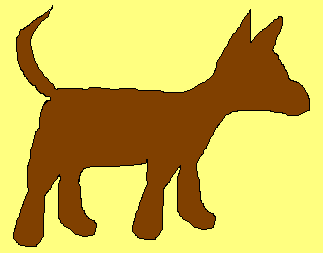 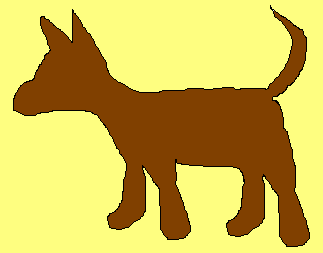 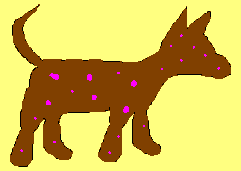 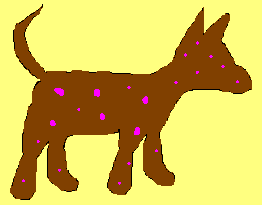 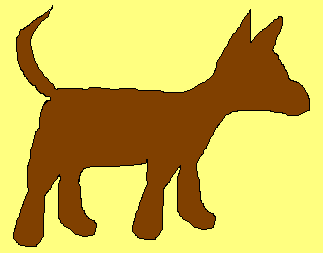 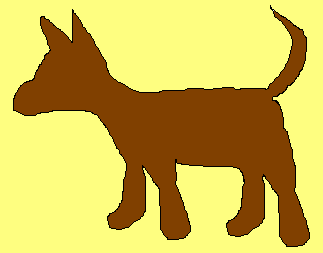 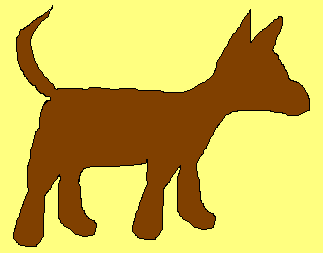 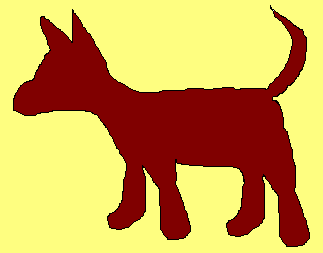 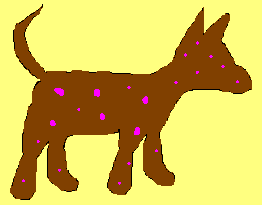 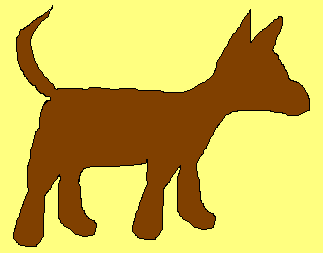 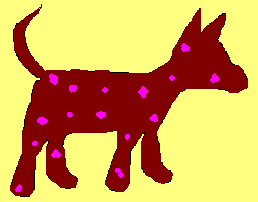 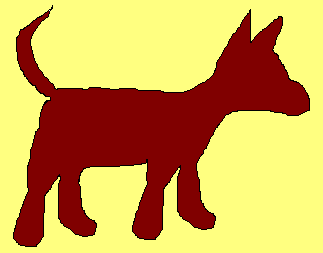 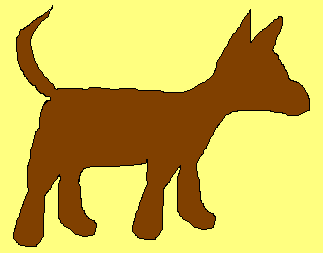 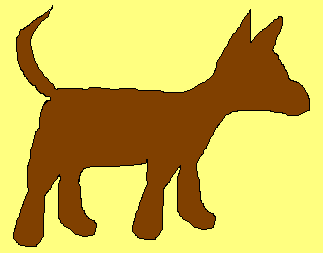 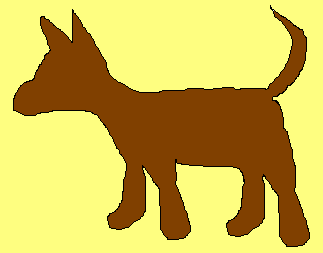 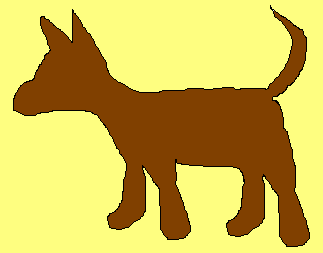 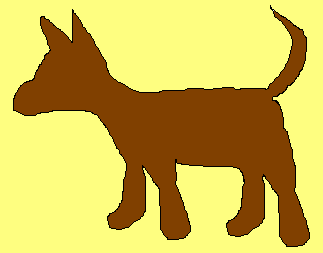 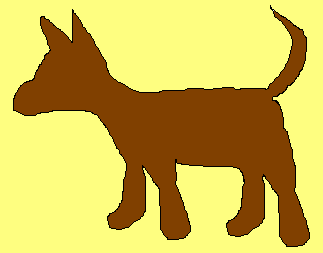 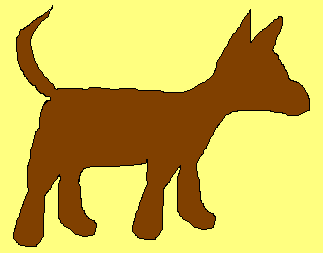 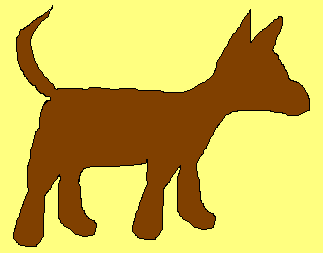 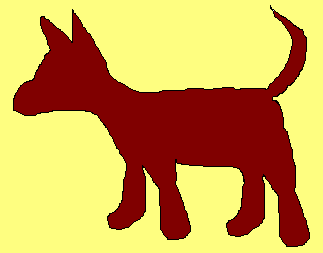 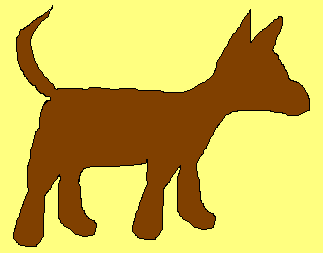 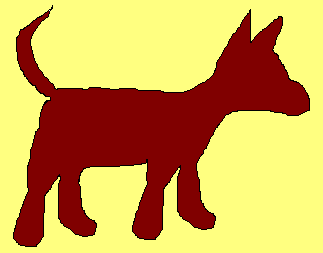 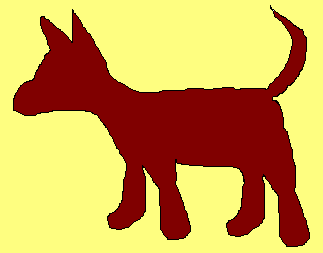 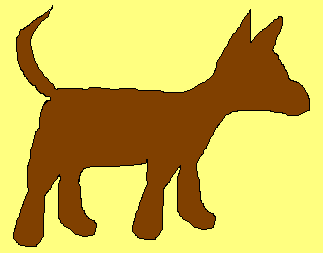 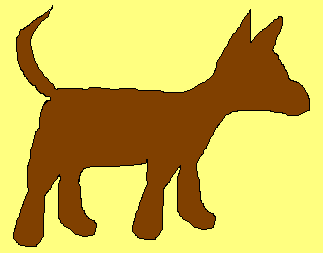 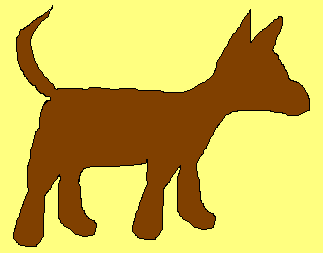 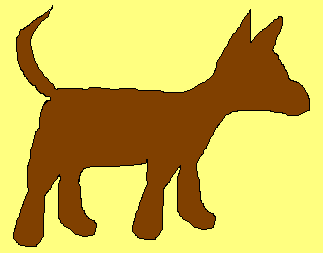 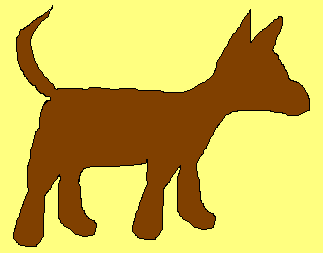 [Speaker Notes: Tungau menyebar pada anjing di satu populasi. Mengobati anjing akan membuat mereka makin sehat, tapi apabila ada satu yang terlewat, tungau akan menyebar lagi. Maka dari itu penting untuk mengobati sebanyak mungkin.]
Obat tungau membunuh tungau tapi tidak telurnya
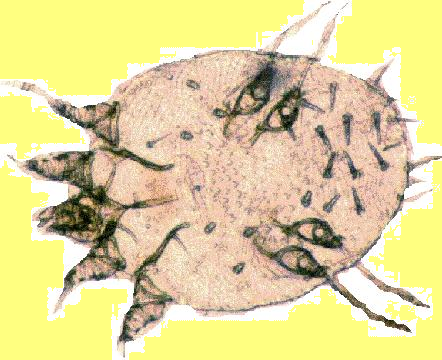 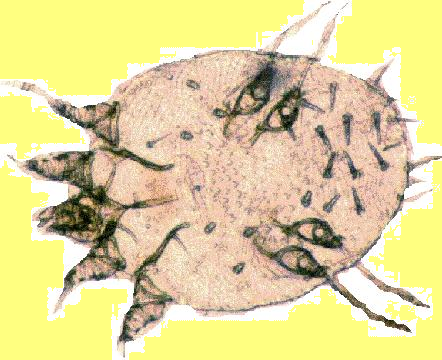 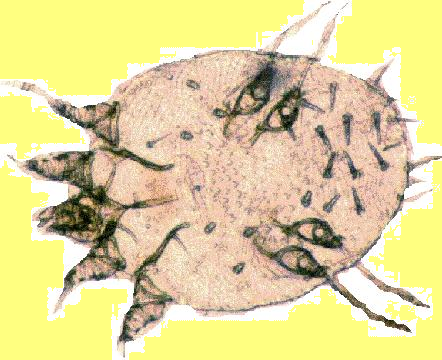 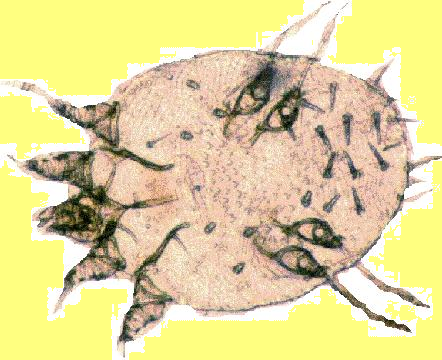 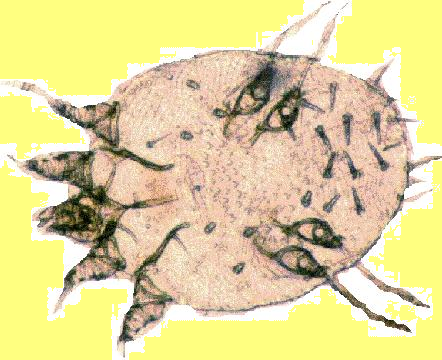 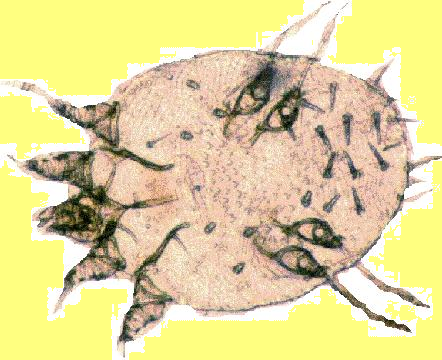 Obat tungau membunuh tungau tapi tidak telurnya
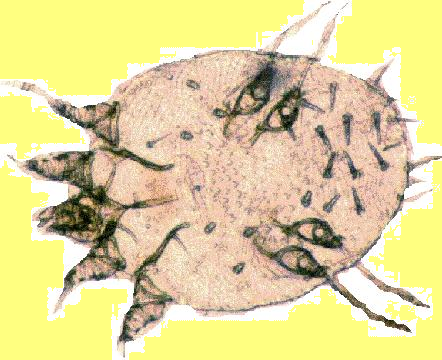 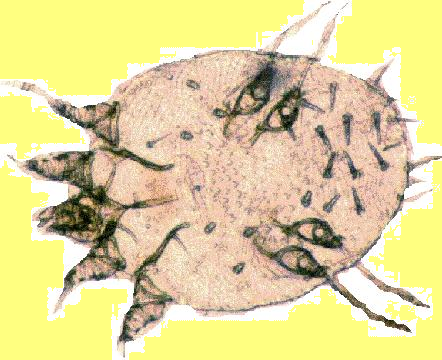 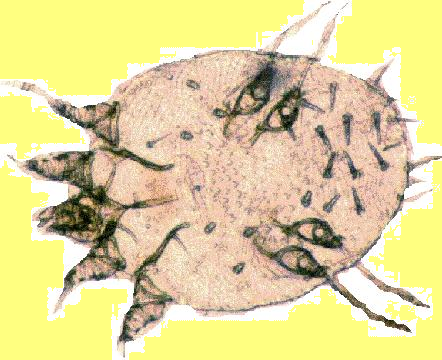 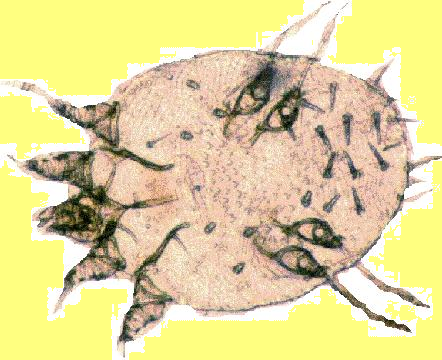 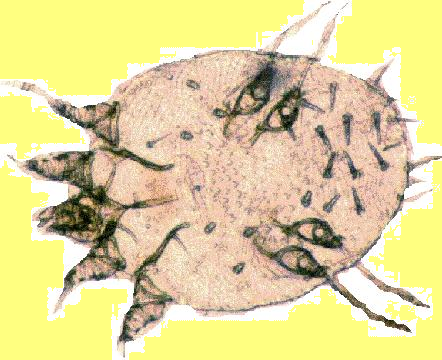 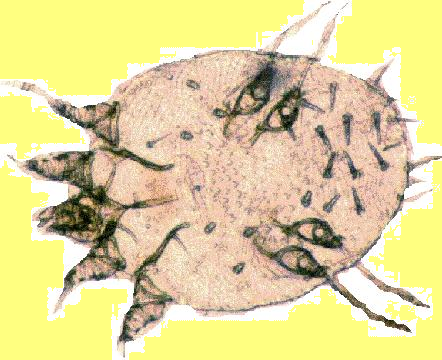 Telur yang menetas akan membuat lebih banyak tungau
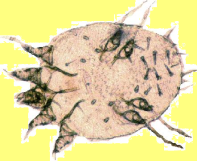 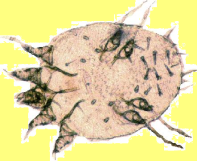 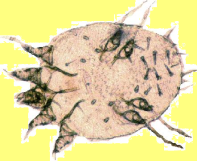 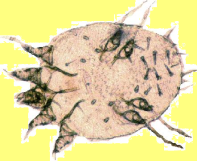 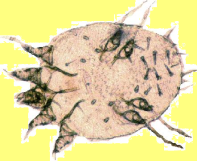 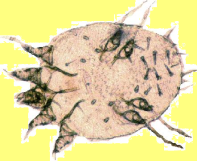 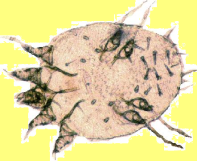 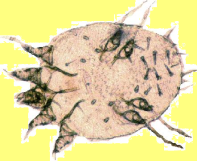 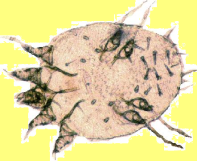 Jadi kita perlu menyingkiran telurnya sebelum menetas
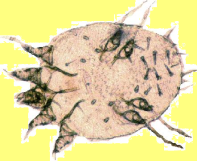 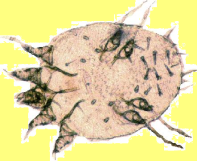 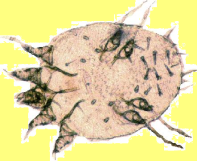 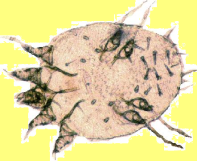 Atau berikan obat tungau lagi
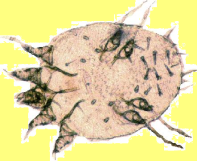 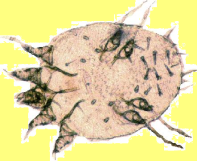 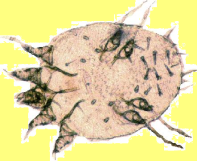 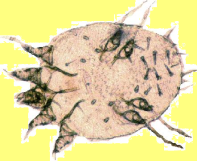 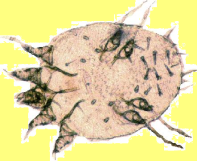 Bagaimana kita menghilangkan telurnya?
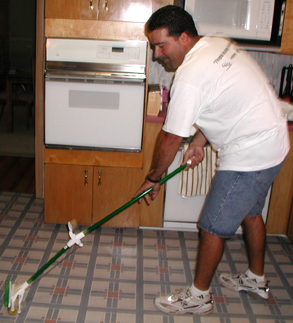 Kita bisa menyingkirkan telurnya dengan membersihkan rumah dan mencuci selimut
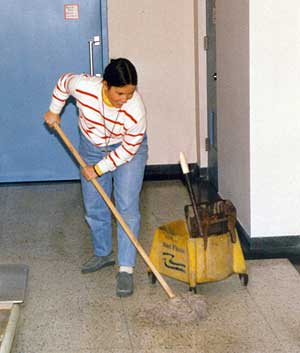 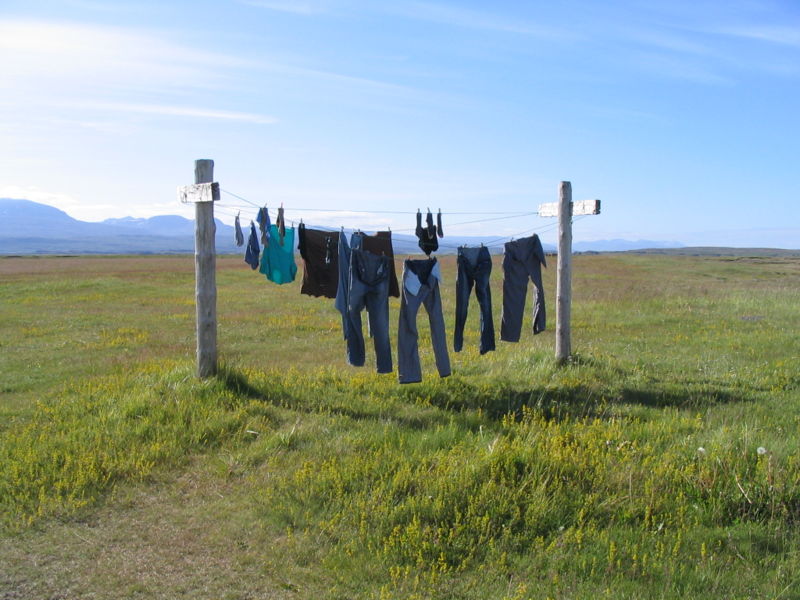 Tungau juga tidak suka sinar matahari, jadi menjemur kasur penting untuk menurunkan jumlah mereka
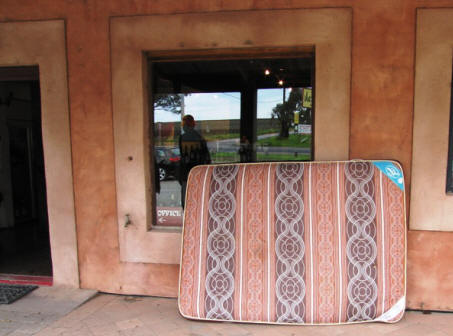 Cara mengobati anjing yang diserang tungau
Tungau kudis telah membuat anjing gatal-gatal dan tidak berbulu
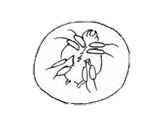 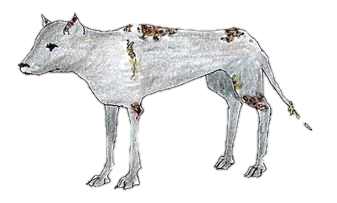 Mengobati anjing dari tungau
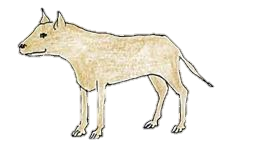 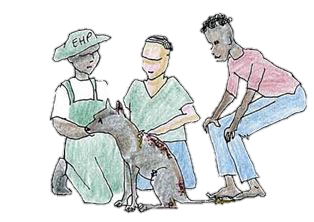 Anjing mendapatkan bulunya lagi
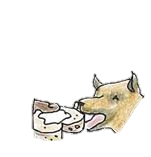 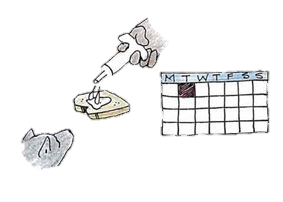 Ivermectin atau obat anti parasit lain dapat digunakan untuk membunuh tungau. Taruh obatnya di roti atau daging
Anjing akan memakan makanan dengan obat tersebut. Mungkin perlu beberapa kali sampai semua tungau habis
Bagaimana scabies menular pada manusia?
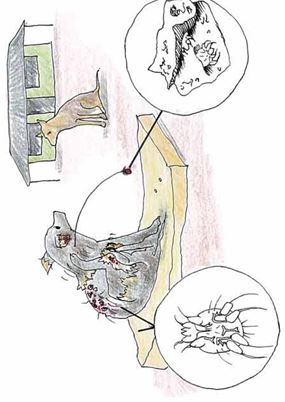 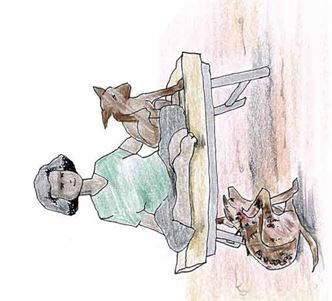 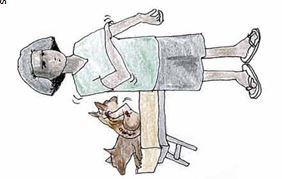 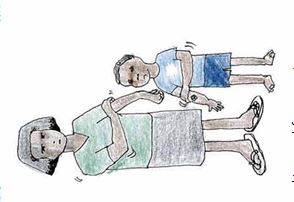 Tungau scabies menyebar dari anjing ke alas tidur.
Tungau scabies dapat melompat dari anjing/ tempat tidur pada kita
Tungau scabies dapat membuat kita gatal-gatal selama berminggu-minggu
Tungu scabies dpat menulari seluruh keluarga. Jika kamu gatal-gatal perih, segera ke dokter.
[Speaker Notes: Tungau Scabies meski mereka tidak diam di kulit seperti pada anjing, mereka dapat berpindah pada kita, menggigit dan membuat iritasi. Gigitan merekalah yang membuat kita gatal yang mana akan mengahsilkan luka terbuka. Luka terbuka akan terinfeksi bakteri dengan mudah.
Steptococcal or Strep causes Rhumatic Feaver which damages the heart and kidneys. These organs will never repair and the damage last forever.]
Apa yang terjadi bila scabies tidak diobati?
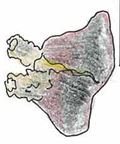 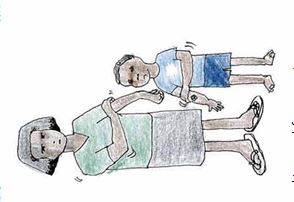 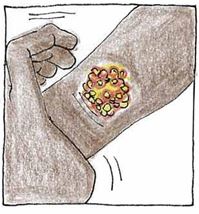 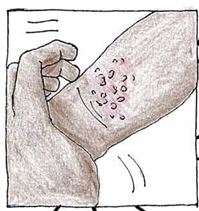 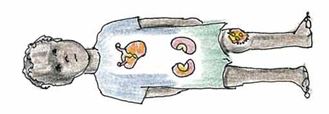 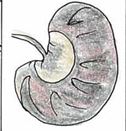 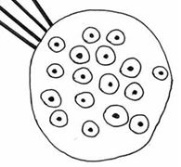 Kulit jadi gatal
Kulit yang gatal digaruk menjadi luka
Luka terbuka terinfeksi dan bakteri masuk dengan mudah
Luka terbuka terinfeksi bakteri Streptococcal Bacteria. Strep dapat menyebabkan demam rematik atau merusak ginjal/ hati.
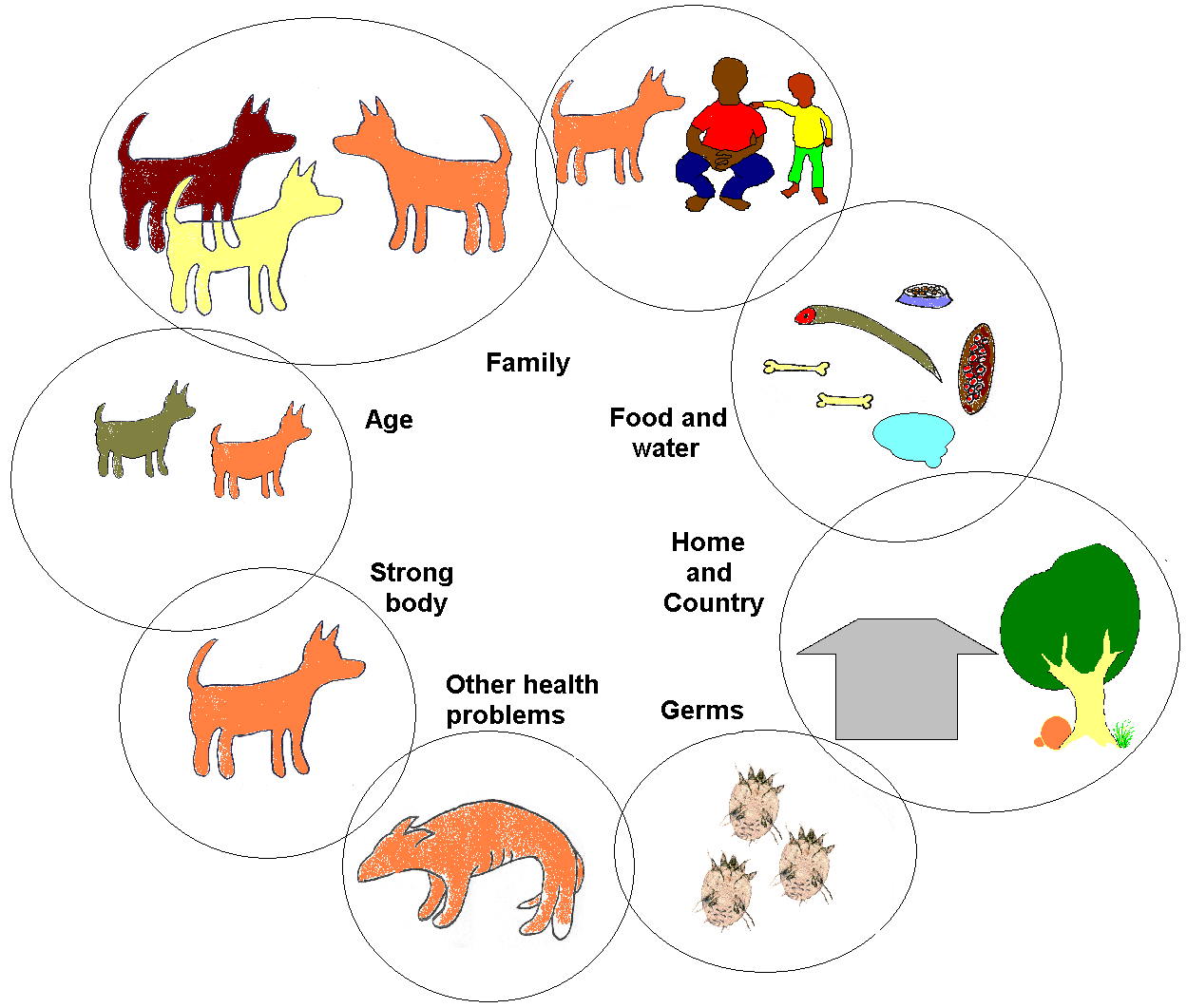 [Speaker Notes: Penyakit tidak hanya disebabkan oleh tungai. Anjing dan manusia yang sehat tergantung dari banyak hal: kesehatan rumah tinggal dan lingkungan, kesehatan makanan, tingkat kebahagiaan, umur kita dan masalah kesehatan lain yang mungkin kita miliki.]
Hidup dan Tumbuh
Dogs		Mites	Germs
Ini adalah Kuman
Dia sangat, sangat kecil.
Ini adalah Kuman
Dia sangat, sangat kecil. 
Ayo gunakan kaca pembesar untuk membuatnya lebih besar
Ini adalah kuman
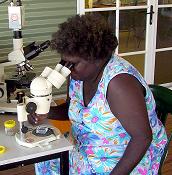 Wah, masih terlalu kecil! 
Kita perlu mikroskop.
Bagaiman gerakannya?
This is Mr Germ under a microscope.
Ayo lihat lebih dekat.
Dia memiliki kaki kaki kecil bernama cilia.
Kaki kecilnya membuatnya berpindah-pindah.
Oh! Apa yang dia lakukan?
Si Kuman membelah diri jadi dua.
Si kuman bereproduksi sendiri.
Kuman bisa berlipat ganda cepat sekali.
Kuman bisa berlipat ganda cepat sekali.
Kuman bisa berlipat ganda cepat sekali.
19 -
18 - 
17 - 
16 -
15 - 
14 -
13 -
12 -
11 -
10 -
9 -
8 -
7 -
6 -
5 -
4 -
3 -
2 -
1 -
Ayo buat grafik tentang seberapa cepat kuman berproduksi.
Sisi ini menunjukkan jumlah kuman.
Di bawah menunjukkan waktu berjalan
I     I     I     I     I      I     I     I     I     I     I      I     I     I     I     I     I      I     I     I     I     I     I
5  10  15  20  25  30  35  40  45  50  55 60  65  70  75  80 85  90  95  100  105  110
19 -
18 - 
17 - 
16 -
15 - 
14 -
13 -
12 -
11 -
10 -
9 -
8 -
7 -
6 -
5 -
4 -
3 -
2 -
1 -
What do you think the graph will look like?
Like this?
Then like this?
Or maybe like this?
Let’s find out…
Ayo temukan…
Ini berarti jumlah kuman makin berkurang dari waktu ke waktu.
I     I     I     I     I      I     I     I     I     I     I      I     I     I     I     I     I      I     I     I     I     I     I
5  10  15  20  25  30  35  40  45  50  55 60  65  70  75  80 85  90  95  100  105  110
Time (s)
19 -
18 - 
17 - 
16 -
15 - 
14 -
13 -
12 -
11 -
10 -
9 -
8 -
7 -
6 -
5 -
4 -
3 -
2 -
1 -
Pertama ambil satu bola plastisin sebagai si kumanPlastisin bukan makhluk hidup jadi tidak akan tumbuh, tapi dia terbagi sama seperti kuman
I     I     I     I     I      I     I     I     I     I     I      I     I     I     I     I     I      I     I     I     I     I     I
5  10  15  20  25  30  35  40  45  50  55 60  65  70  75  80 85  90  95  100  105  110
Time (s)
19 -
18 - 
17 - 
16 -
15 - 
14 -
13 -
12 -
11 -
10 -
9 -
8 -
7 -
6 -
5 -
4 -
3 -
2 -
1 -
Bagi plastisin menjadi dua saat si Kuman terbagi.
I     I     I     I     I      I     I     I     I     I     I      I     I     I     I     I     I      I     I     I     I     I     I
5  10  15  20  25  30  35  40  45  50  55 60  65  70  75  80 85  90  95  100  105  110
Time (s)
19 -
18 - 
17 - 
16 -
15 - 
14 -
13 -
12 -
11 -
10 -
9 -
8 -
7 -
6 -
5 -
4 -
3 -
2 -
1 -
Ready?
Steady?
Go!
I     I     I     I     I      I     I     I     I     I     I      I     I     I     I     I     I      I     I     I     I     I     I
5  10  15  20  25  30  35  40  45  50  55 60  65  70  75  80 85  90  95  100  105  110
Time (s)
19 -
18 - 
17 - 
16 -
15 - 
14 -
13 -
12 -
11 -
10 -
9 -
8 -
7 -
6 -
5 -
4 -
3 -
2 -
1 -
Jika kuman terbagi dua setiap 10 detik…
I     I     I     I     I      I     I     I     I     I     I      I     I     I     I     I     I      I     I     I     I     I     I
5  10  15  20  25  30  35  40  45  50  55 60  65  70  75  80 85  90  95  100  105  110
Time (s)
19 -
18 - 
17 - 
16 -
15 - 
14 -
13 -
12 -
11 -
10 -
9 -
8 -
7 -
6 -
5 -
4 -
3 -
2 -
1 -
Dalam 1 menit jumlahnya akan melebihi hitungn grafik kita!
I     I     I     I     I      I     I     I     I     I     I      I     I     I     I     I     I      I     I     I     I     I     I
5  10  15  20  25  30  35  40  45  50  55 60  65  70  75  80 85  90  95  100  105  110
Time (s)
Kuman akan sehat dan kuat jika kebutuhannya dipenuhi. Kuman perlu:

Makanan
Air
Tempat berlindung
Kehangatan
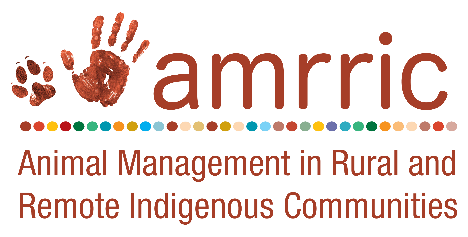 Saat hangat, makanan seperti burger ditinggalkan di luar kulkas, kuman di tangan, udara dan lalat, kuman dapat tumbuh dengan cepat.
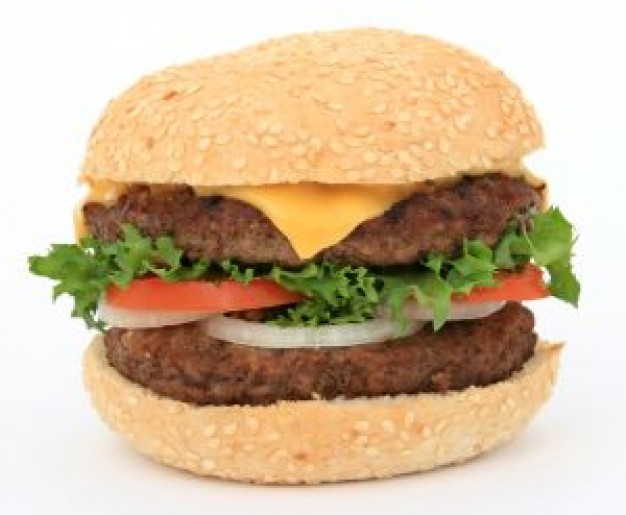 Cara menghentikan penyebaran kuman
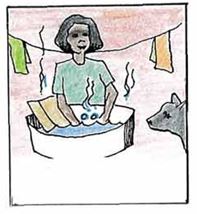 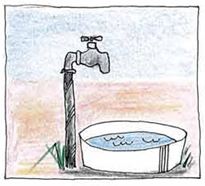 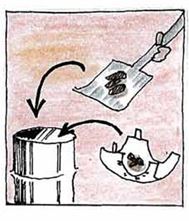 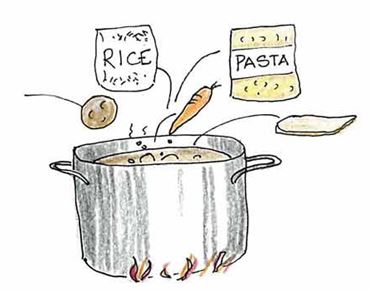 Cuci tempat tidur dan alasnya dengan rutin
Pastikan makanan ditutu dan disimpan di kulkas
Pastikan keluarga dan hewanmu mendapat air bersih
Buang sampah pada tempatnya
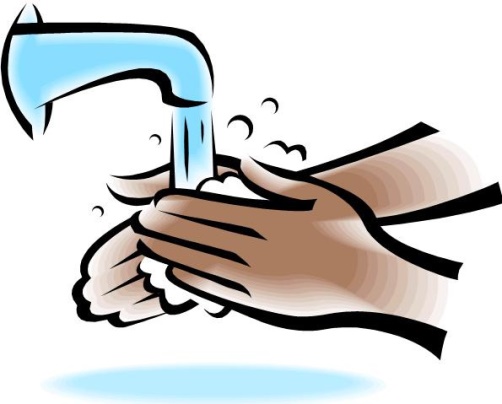 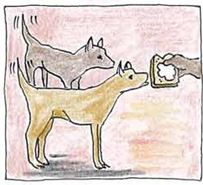 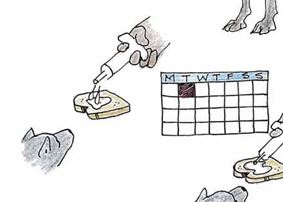 Cuci tangan sebelum makan dan setelah memegang binatang
Pastikan anjing kalian disteril, divaksin, diberi obat cacing dan diberi makan rutin.
Beberapa kuman baik untuk kita tapi terlalu banyak kuman akan membuat kita sakit.

Memahami bahwa tungau, anjing dan kuman tumbuh dapat membuat kita lebih menjaga kebersihan.
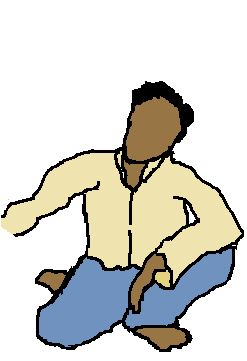 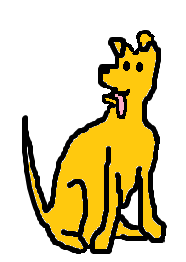 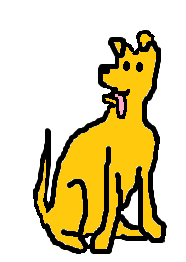